النموذج العام للتصميم التعليمي ADDIE
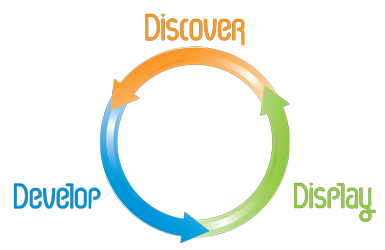 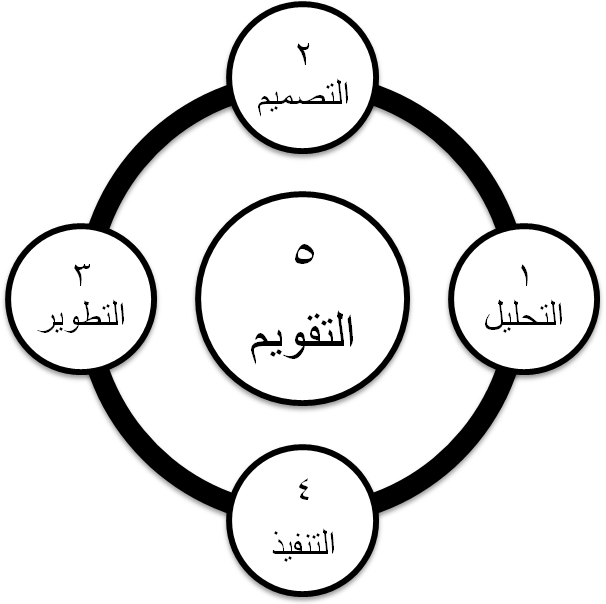 أين البداية
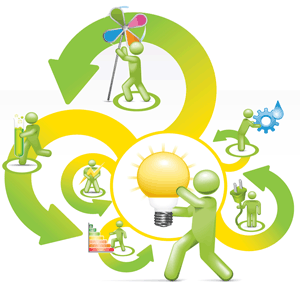 1- مرحلة التحليل Analysis
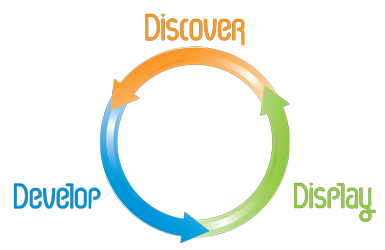 تحليل جميع الجوانب المتعلقة بالعملية التعليمية والتي تمثل مدخلات النظام
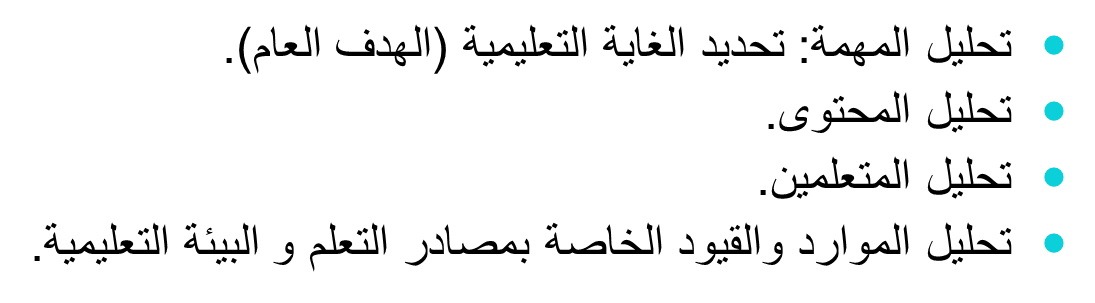 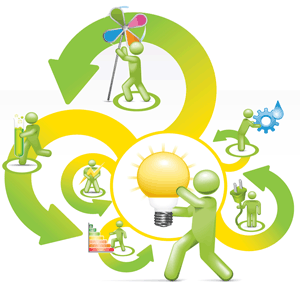 2- مرحلة التصميم Design
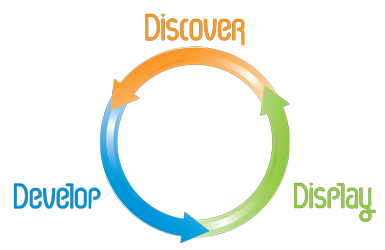 وضع المخططات والمسودات الأولية لتطوير المنتج التعليمي ووصف الأساليب والإجراءات التي تتعلق بكيفية التنفيذ.
تحديد الأهداف السلوكية (الأدائية) الخاصة
تحديد استراتيجية استخدام المنتج التعليمي
اختيار التقنيات التعليمية
عمل مخطط للمنتج التعليمي
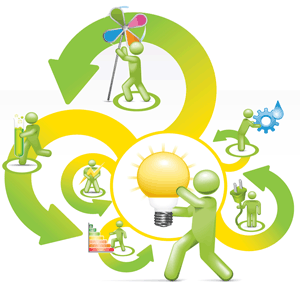 3- مرحلة التطوير Development
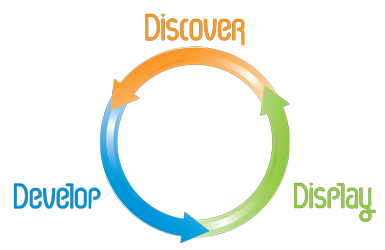 هي عملية ترجمة مخرجات عملية التصميم من مخططات وتصاميم إلى منتج تعليمي حقيقي.
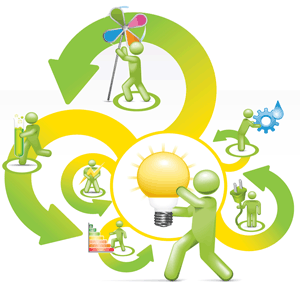 4- مرحلة التنفيذ Implementation
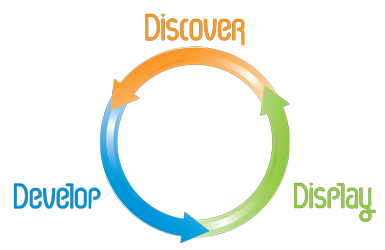 عملية توظيف واستخدام المنتج التعليمي في الواقع بشكل فعال، وفي هذه المرحلة يتم جمع بيانات التقييم الإجمالي.
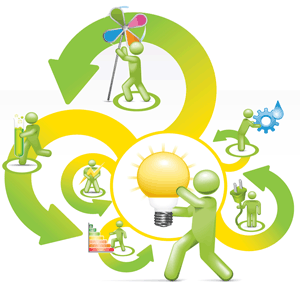 5- مرحلة التقويم Evaluation
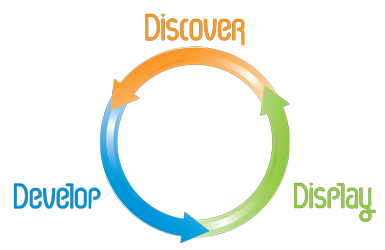 في هذه المرحلة يتم قياس مدى كفاءة وفاعلية المنتج التعليمي

التقويم التكويني Formative Evaluation
وهو تقويم مستمر أثناء كل مرحلة وبين المراحل المختلفة، ويهدف إلى تحسين المنتج التعليمي قبل وضعه بصيغتها النهائية.
التقييم الختامي Summative Evaluation
 ويكون في العادة بعد الاستخدام الفعلي للمنتج التعليمي.
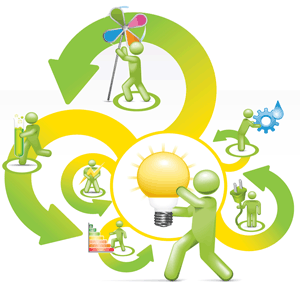